Structured Programming
Damian Gordon
Structured Programming
In this lesson we will cover:
Modules
Return values
Parameter passing
Variable scope
Local and Global variables.
Modularisation
We’ve seen the idea of modules before, it allows us to take a program like this:
Modularisation
PROGRAM CheckPrime:
    Read A;
    B <- A - 1;
    IsPrime <- TRUE;
    WHILE (B != 1)
      DO  IF (A/B gives no remainder)
            THEN IsPrime <- FALSE;
          ENDIF;
      B <- B – 1;             
    ENDWHILE;
    IF (IsPrime = FALSE)
         THEN Print “Not Prime”;
         ELSE Print “Prime”;
    ENDIF;
END.
Modularisation
And turn it into this:
MODULE PrimeChecker():
    Read A;
    B <- A - 1;
    IsPrime <- TRUE;
    WHILE (B != 1)
      DO  IF (A/B gives no remainder)
            THEN IsPrime <- FALSE;
          ENDIF;
      B <- B – 1;             
    ENDWHILE;
    RETURN IsPrime;
END.

PROGRAM CheckPrime:
    IF (PrimeChecker() = FALSE)
         THEN Print “Not Prime”;
         ELSE Print “Prime”;
    ENDIF;
END.
Modularisation
Modularisation make life easier for a lot of reasons:
It easier for someone else to understand how the code works
It makes team programming a lot easier, different programmers can work on different methods
Can improve the quality of the code
Can reuse the same code over and over again (“don’t reinvent the wheel”).
MODULE PrimeChecker():
    Read A;
    B <- A - 1;
    IsPrime <- TRUE;
    WHILE (B != 1)
      DO  IF (A/B gives no remainder)
            THEN IsPrime <- FALSE;
          ENDIF;
      B <- B – 1;             
    ENDWHILE;
    RETURN IsPrime;
END.

PROGRAM CheckPrime:
    IF (PrimeChecker() = FALSE)
         THEN Print “Not Prime”;
         ELSE Print “Prime”;
    ENDIF;
END.
MODULE PrimeChecker():
    Read A;
    B <- A - 1;
    IsPrime <- TRUE;
    WHILE (B != 1)
      DO  IF (A/B gives no remainder)
            THEN IsPrime <- FALSE;
          ENDIF;
      B <- B – 1;             
    ENDWHILE;
    RETURN IsPrime;
END.

PROGRAM CheckPrime:
    IF (PrimeChecker() = FALSE)
         THEN Print “Not Prime”;
         ELSE Print “Prime”;
    ENDIF;
END.
Return Values
We can use the keyword RETURN to pass a value back from the module into the main program (or whatever module is calling it).
We typically only return one value using the RETURN keyword. 
It is up to the calling program to capture whatever value is passed back to it.
Parameter Passing
In this version of the program, the MAIN program calls the MODULE PrimeChecker() which does the  reading in of the value, and the checking to see if it is prime or not. 
We might wish to modify the code so that the MAIN program reads in the value, and then calls the MODULE PrimeChecker() to check if it is prime or not.
If we look at it again as it is:
MODULE PrimeChecker():
    Read A;
    B <- A - 1;
    IsPrime <- TRUE;
    WHILE (B != 1)
      DO  IF (A/B gives no remainder)
            THEN IsPrime <- FALSE;
          ENDIF;
      B <- B – 1;             
    ENDWHILE;
    RETURN IsPrime;
END.

PROGRAM CheckPrime:
    IF (PrimeChecker() = FALSE)
         THEN Print “Not Prime”;
         ELSE Print “Prime”;
    ENDIF;
END.
MODULE PrimeChecker():
    Read A;
    B <- A - 1;
    IsPrime <- TRUE;
    WHILE (B != 1)
      DO  IF (A/B gives no remainder)
            THEN IsPrime <- FALSE;
          ENDIF;
      B <- B – 1;             
    ENDWHILE;
    RETURN IsPrime;
END.

PROGRAM CheckPrime:
    IF (PrimeChecker() = FALSE)
         THEN Print “Not Prime”;
         ELSE Print “Prime”;
    ENDIF;
END.
Read in value
Check if it 
is prime
Print out 
answer
Parameter Passing
In terms of good module design, we have a rule-of-thumb, that each module should do one thing well, as opposed to two or three things kinda well!
At the moment the MODULE PrimeChecker() does two things, reads in the value, and then checks, so we should rewrite so that the MODULE called PrimeChecker()  just checks if a number is prime (and that number is passed into it).
MODULE PrimeChecker():
    Read A;
    B <- A - 1;
    IsPrime <- TRUE;
    WHILE (B != 1)
      DO  IF (A/B gives no remainder)
            THEN IsPrime <- FALSE;
          ENDIF;
      B <- B – 1;             
    ENDWHILE;
    RETURN IsPrime;
END.

PROGRAM CheckPrime:
    IF (PrimeChecker() = FALSE)
         THEN Print “Not Prime”;
         ELSE Print “Prime”;
    ENDIF;
END.
MODULE PrimeChecker():
    Read A;
    B <- A - 1;
    IsPrime <- TRUE;
    WHILE (B != 1)
      DO  IF (A/B gives no remainder)
            THEN IsPrime <- FALSE;
          ENDIF;
      B <- B – 1;             
    ENDWHILE;
    RETURN IsPrime;
END.

PROGRAM CheckPrime:
    IF (PrimeChecker() = FALSE)
         THEN Print “Not Prime”;
         ELSE Print “Prime”;
    ENDIF;
END.
MODULE PrimeChecker():
    Read A;
    B <- A - 1;
    IsPrime <- TRUE;
    WHILE (B != 1)
      DO  IF (A/B gives no remainder)
            THEN IsPrime <- FALSE;
          ENDIF;
      B <- B – 1;             
    ENDWHILE;
    RETURN IsPrime;
END.

PROGRAM CheckPrime:
    IF (PrimeChecker() = FALSE)
         THEN Print “Not Prime”;
         ELSE Print “Prime”;
    ENDIF;
END.
MODULE PrimeChecker(A):
    B <- A - 1;
    IsPrime <- TRUE;
    WHILE (B != 1)
      DO  IF (A/B gives no remainder)
            THEN IsPrime <- FALSE;
          ENDIF;
      B <- B – 1;             
    ENDWHILE;
    RETURN IsPrime;
END.

PROGRAM CheckPrime:
    Read Val;
    IF (PrimeChecker(Val) = FALSE)
         THEN Print “Not Prime”;
         ELSE Print “Prime”;
    ENDIF;
END.
MODULE PrimeChecker():
    Read A;
    B <- A - 1;
    IsPrime <- TRUE;
    WHILE (B != 1)
      DO  IF (A/B gives no remainder)
            THEN IsPrime <- FALSE;
          ENDIF;
      B <- B – 1;             
    ENDWHILE;
    RETURN IsPrime;
END.

PROGRAM CheckPrime:
    IF (PrimeChecker() = FALSE)
         THEN Print “Not Prime”;
         ELSE Print “Prime”;
    ENDIF;
END.
MODULE PrimeChecker(A):
    B <- A - 1;
    IsPrime <- TRUE;
    WHILE (B != 1)
      DO  IF (A/B gives no remainder)
            THEN IsPrime <- FALSE;
          ENDIF;
      B <- B – 1;             
    ENDWHILE;
    RETURN IsPrime;
END.

PROGRAM CheckPrime:
    Read Val;
    IF (PrimeChecker(Val) = FALSE)
         THEN Print “Not Prime”;
         ELSE Print “Prime”;
    ENDIF;
END.
MODULE PrimeChecker(A):
    B <- A - 1;
    IsPrime <- TRUE;
    WHILE (B != 1)
      DO  IF (A/B gives no remainder)
            THEN IsPrime <- FALSE;
          ENDIF;
      B <- B – 1;             
    ENDWHILE;
    RETURN IsPrime;
END.

PROGRAM CheckPrime:
    Read Val;
    IF (PrimeChecker(Val) = FALSE)
         THEN Print “Not Prime”;
         ELSE Print “Prime”;
    ENDIF;
END.
Check if it 
is prime
Read in value
Print out 
answer
Parameter Passing
We can define the module to take in as many parameters as we like between the brackets.
        def MyModule1(): 
        def MyModule2(a): 
        def MyModule3(a, b): 
        def MyModule4(a, b, c): 
        def MyModule5(a, b, c, d):

And when we call the module we have to call it with the same number of parameters.
MODULE PrimeChecker(A):
    B <- A - 1;
    IsPrime <- TRUE;
    WHILE (B != 1)
      DO  IF (A/B gives no remainder)
            THEN IsPrime <- FALSE;
          ENDIF;
      B <- B – 1;             
    ENDWHILE;
    RETURN IsPrime;
END.

PROGRAM CheckPrime:
    Read Val;
    IF (PrimeChecker(Val) = FALSE)
         THEN Print “Not Prime”;
         ELSE Print “Prime”;
    ENDIF;
END.
MODULE PrimeChecker(A):
    B <- A - 1;
    IsPrime <- TRUE;
    WHILE (B != 1)
      DO  IF (A/B gives no remainder)
            THEN IsPrime <- FALSE;
          ENDIF;
      B <- B – 1;             
    ENDWHILE;
    RETURN IsPrime;
END.

PROGRAM CheckPrime:
    Read Val;
    IF (PrimeChecker(Val) = FALSE)
         THEN Print “Not Prime”;
         ELSE Print “Prime”;
    ENDIF;
END.
MODULE PrimeChecker(A):
    B <- A - 1;
    IsPrime <- TRUE;
    WHILE (B != 1)
      DO  IF (A/B gives no remainder)
            THEN IsPrime <- FALSE;
          ENDIF;
      B <- B – 1;             
    ENDWHILE;
    RETURN IsPrime;
END.

In another program we could call the module with values going directly into the module, e.g.
     PrimeChecker(23);
     PrimeChecker(21);
Variable Scope
variableX
def Method1():

variable1
def Method2():

variable2
Variable Scope
The scope of a variable – is the part of a computer program where the binding is valid: where the variable name can be used to refer to the entity. 
In other parts of the program the variable name may refer to a different entity (it may have a different binding), or to nothing at all (it may be unbound). 
The scope of a binding is also known as the “visibility” of a variable.
Variable Scope
variableX
def Method1():

variable1
def Method2():

variable2
Variable Scope
MODULE MyMethod():
 print Global_var;
END.


PROGRAM CheckPrime:
    Global_var = “Global Variable”
    MyMethod();
    print Global_var;
END.
Variable Scope
MODULE MyMethod():
 print Global_var;
END.


PROGRAM CheckPrime:
    Global_var = “Global Variable”
    MyMethod();
    print Global_var;
END.
Global variable
Global variable
Variable Scope
MODULE MyMethod():
 Global_var = “Local copy”
 print Global_var;
END.


PROGRAM CheckPrime:
    Global_var = “Global Variable”
    MyMethod();
    print Global_var;
END.
Variable Scope
MODULE MyMethod():
 Global_var = “Local copy”
 print Global_var;
END.


PROGRAM CheckPrime:
    Global_var = “Global Variable”
    MyMethod();
    print Global_var;
END.
Local copy
Global variable
Side Effects
A call to a Module M has a side effect if either
During the call, there is a change to the value of some object that existed before M.
I/O occurs during the call.
Otherwise the call is side-effect free.
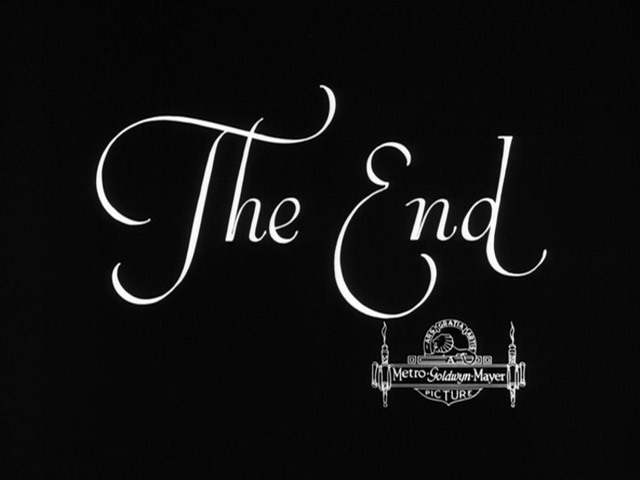 etc.